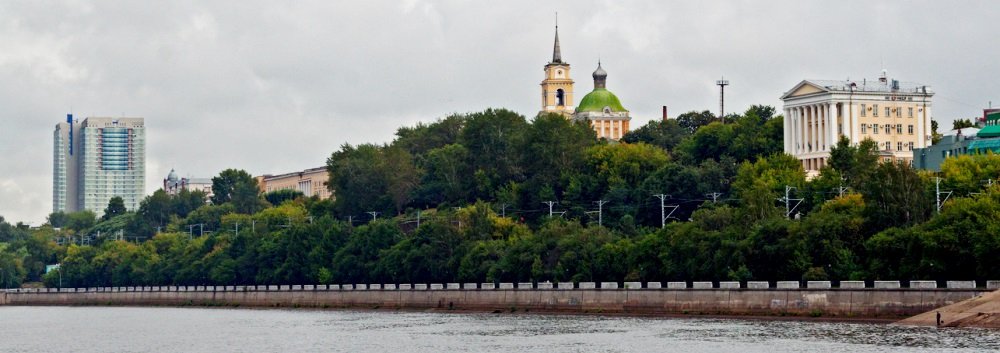 Игра лото«Мой город –Пермь»
Разработала Вяткина Ольга Николаевна
Воспитатель МАДОУ «Детский сад №419»
Город Пермь
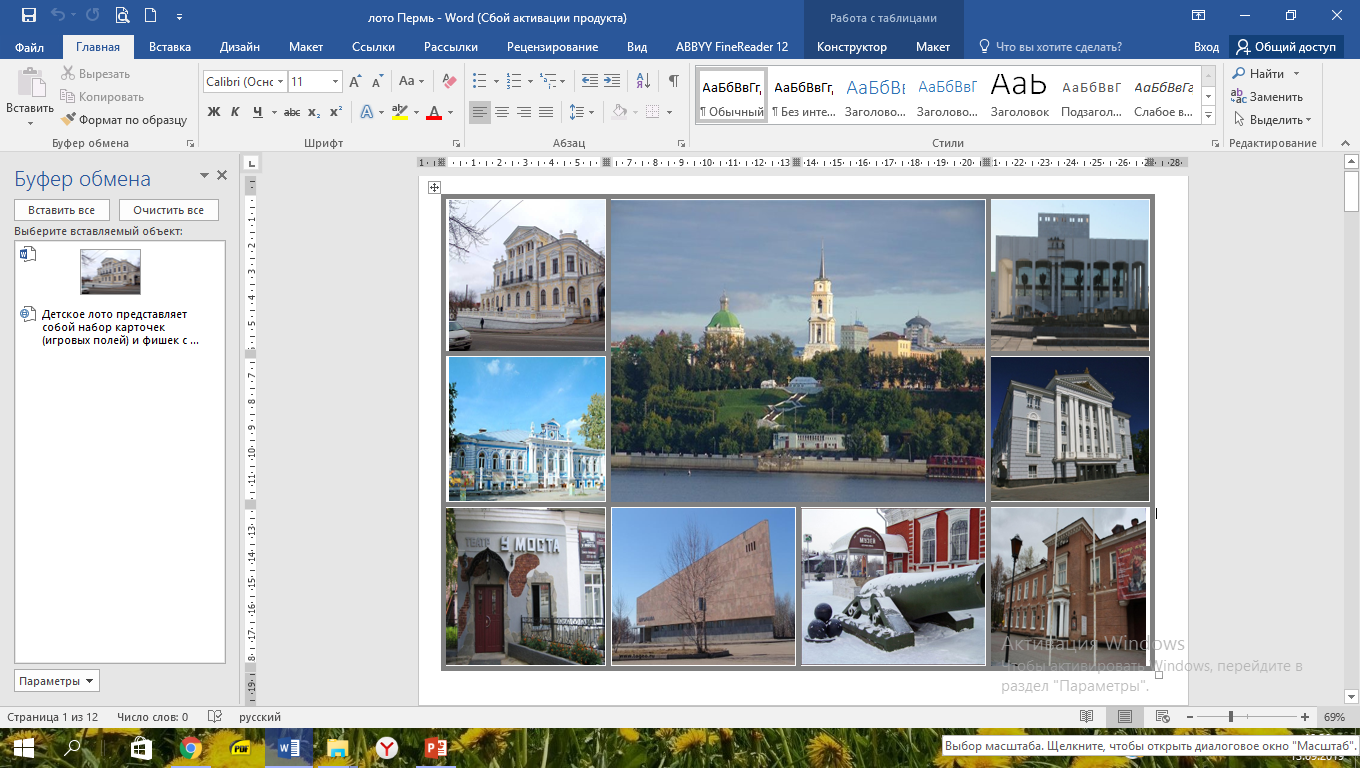 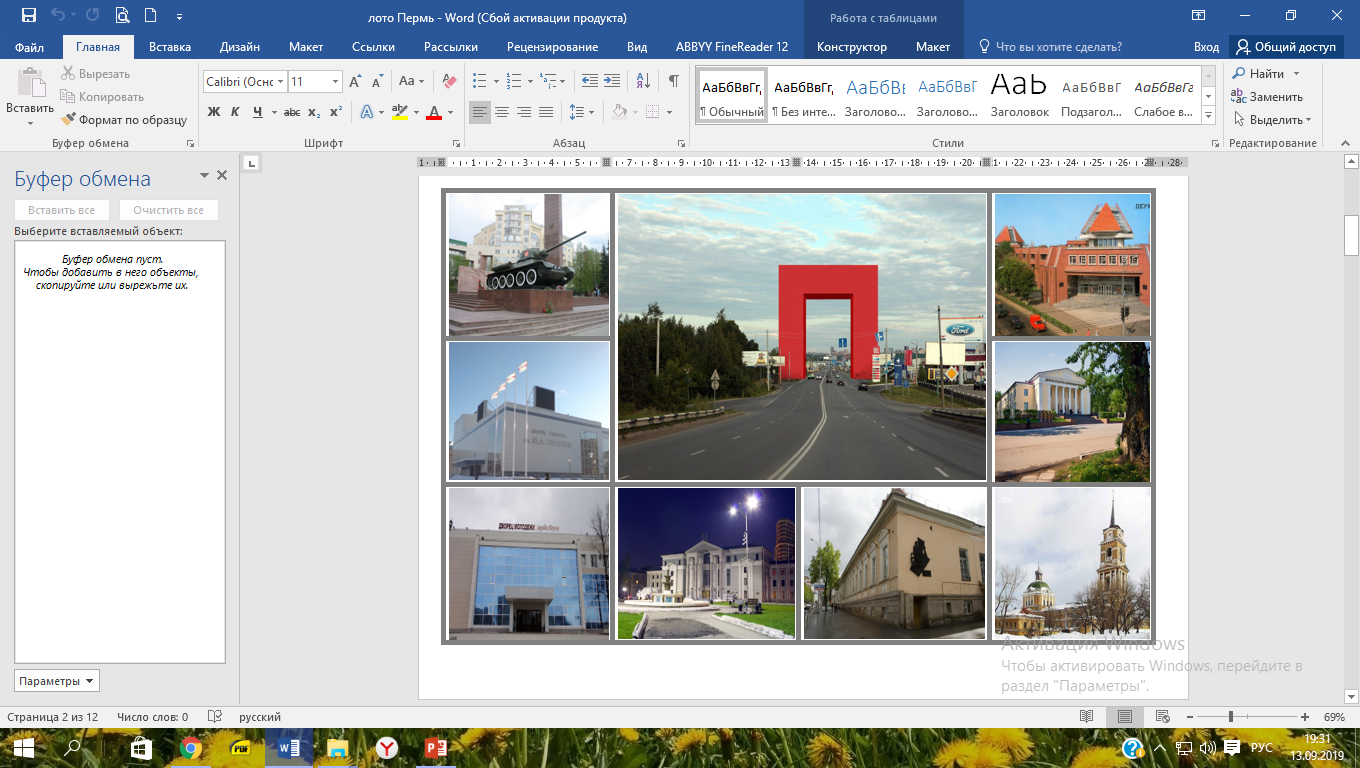 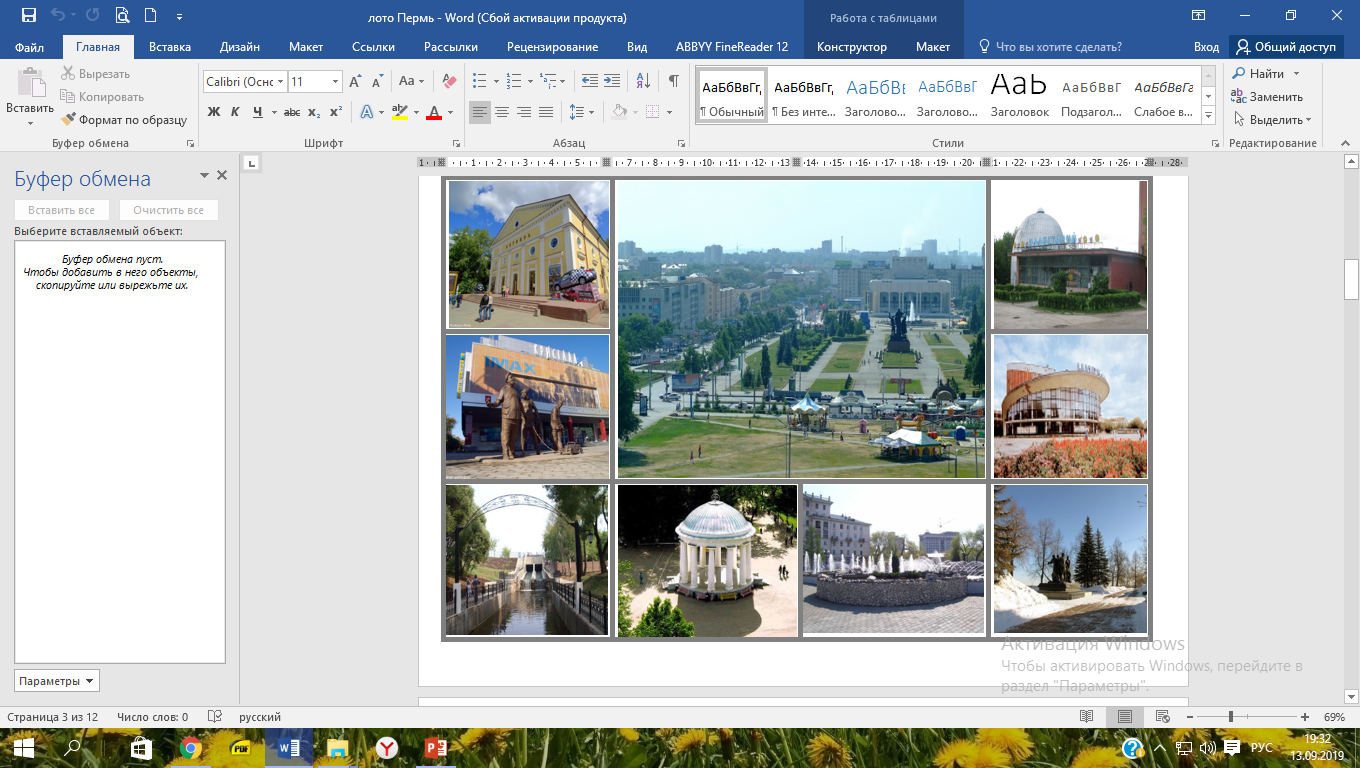 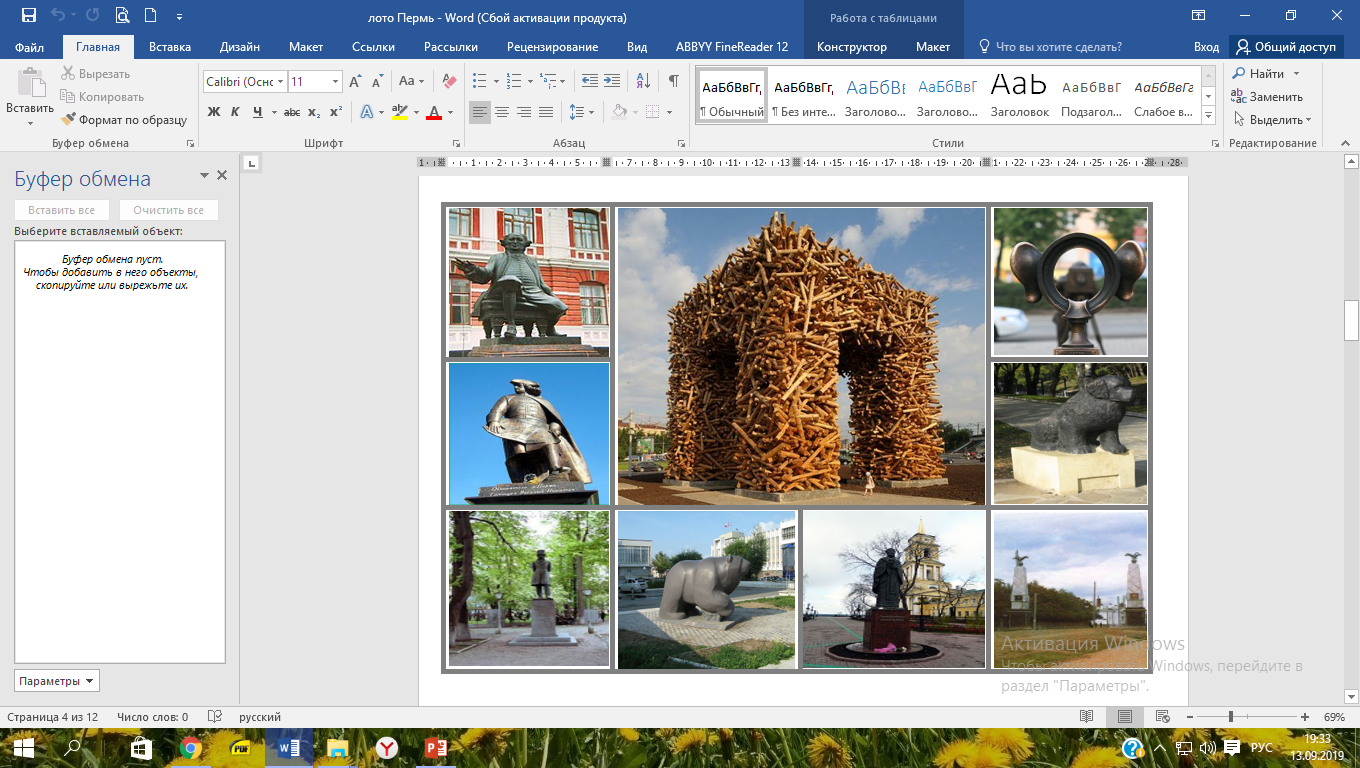 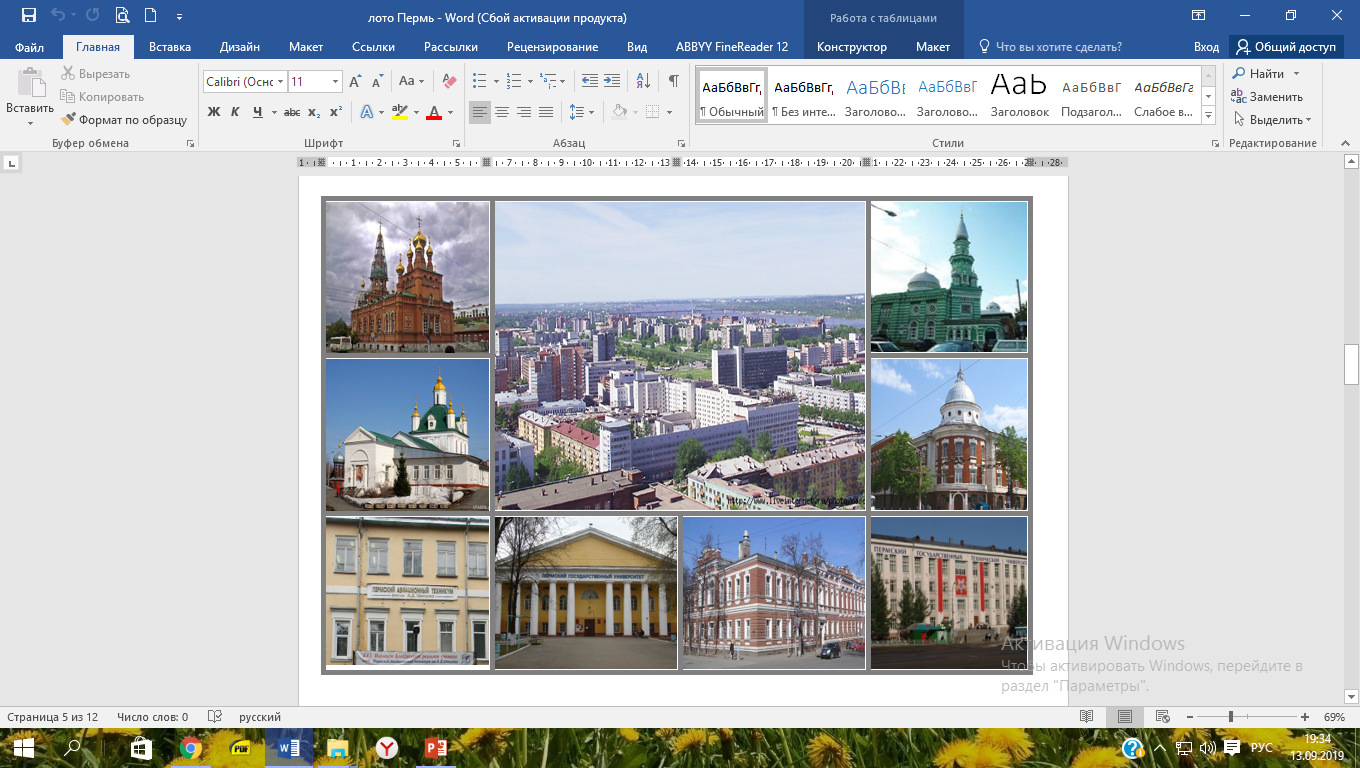 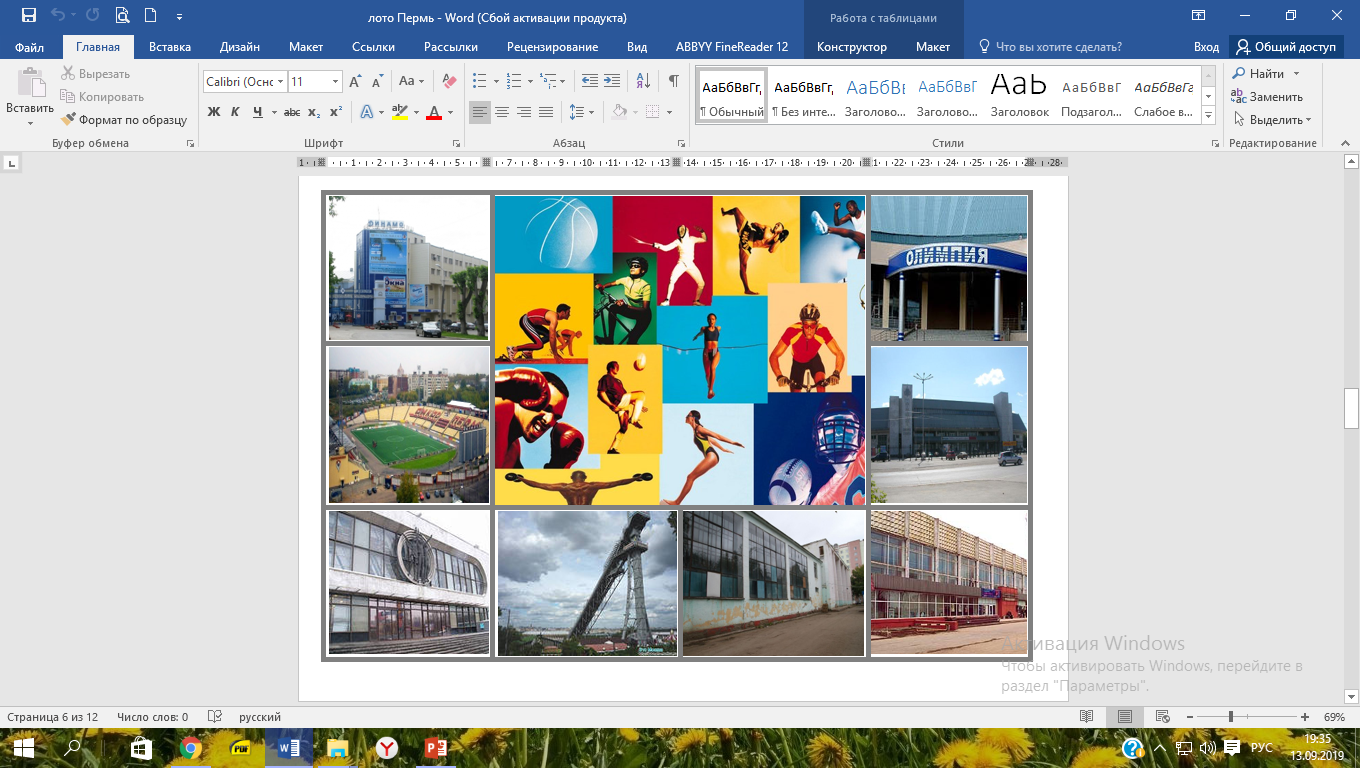 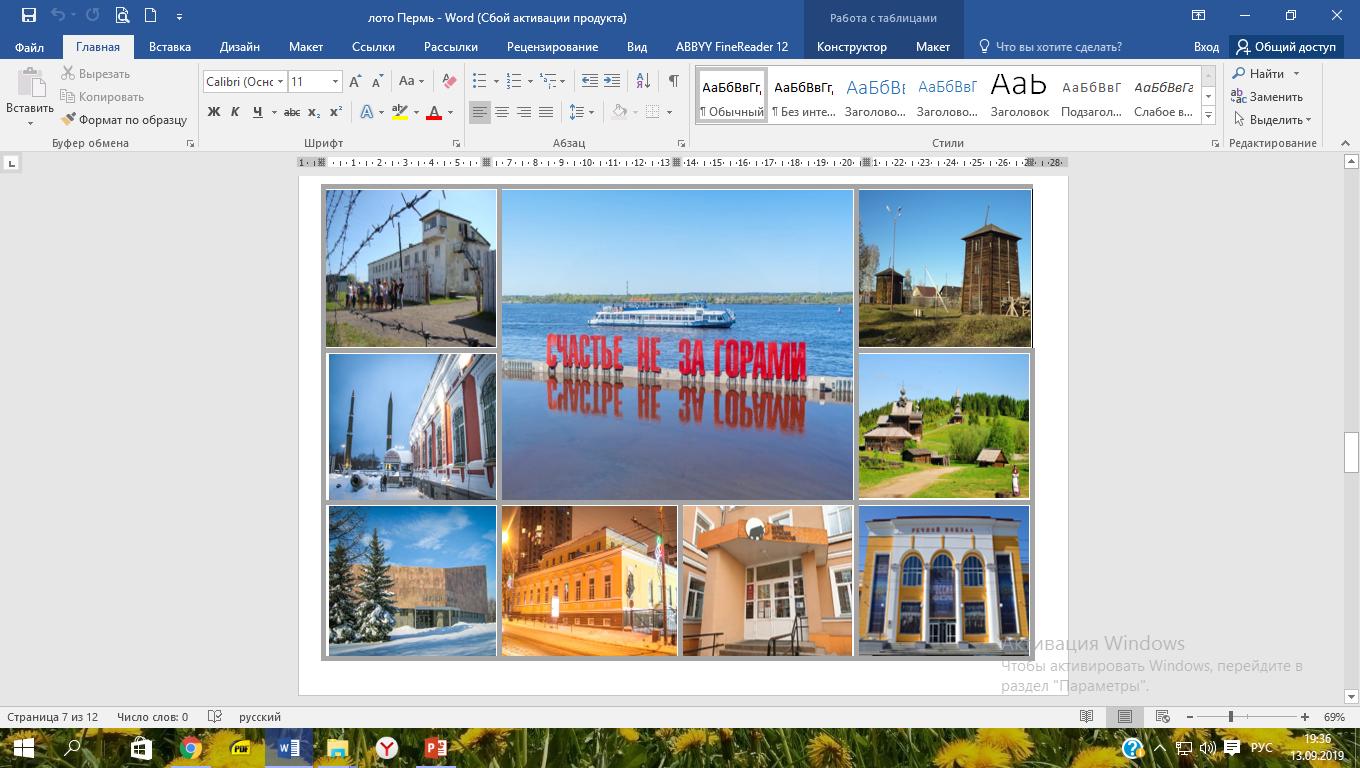 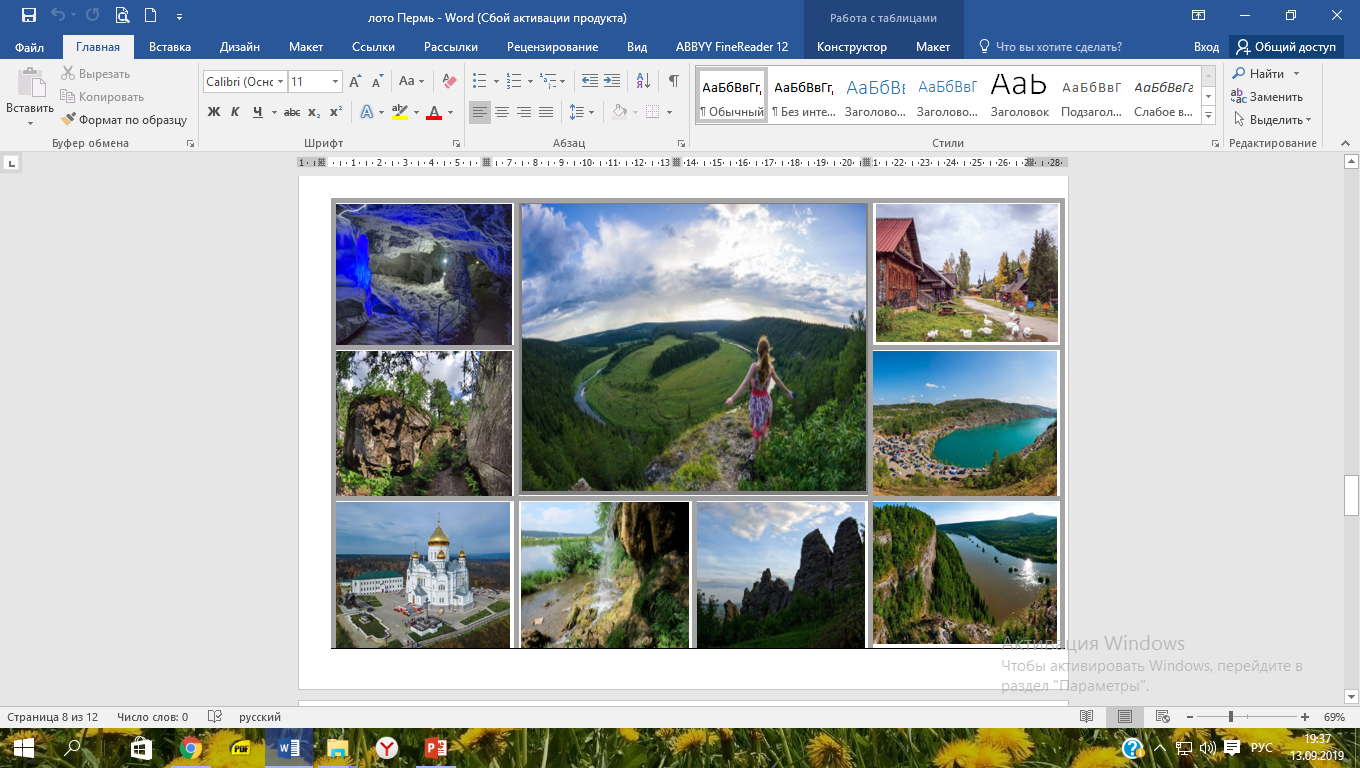